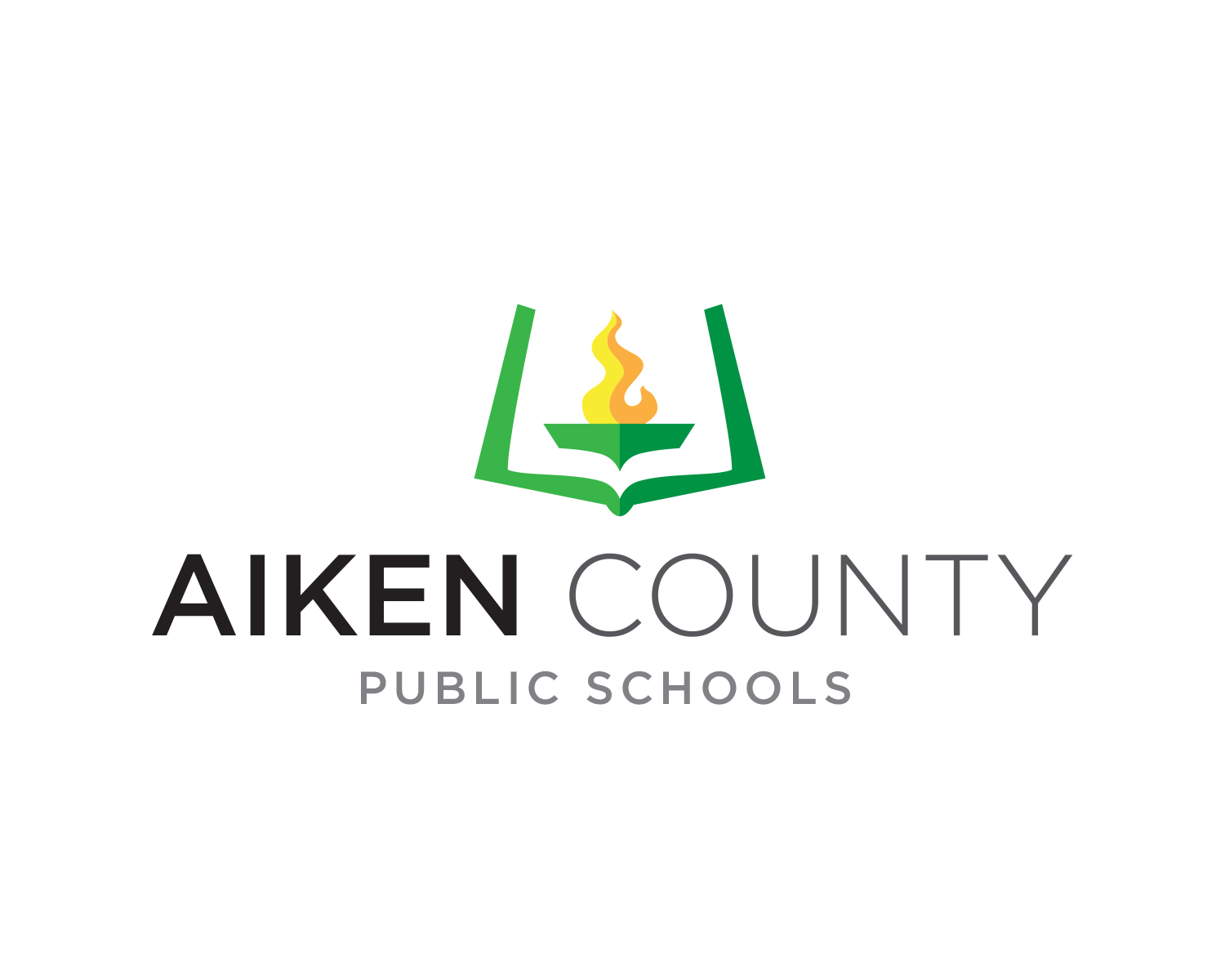 Recruitment & Retention Committee UpdateJob & Task Analysis Data Review
AIKEN COUNTY PUBLIC SCHOOL DISTRICT     MAY 14, 2019
Agenda
Background
Teacher Participation 
Data Review
Next Steps
Questions
AIKEN COUNTY PUBLIC SCHOOL DISTRICT
3
Background
The Recruitment and Retention Sub-Committee focused on workload and task analysis finalized a task analysis tool and prepared an implementation plan to conduct a job and task analysis focused on teachers. 
A diary method with a pre-defined list of work activity categories was used to gather consistent and meaningful data.  The work categories grouped like activities applicable across all grade levels and content areas while providing insight into the varied tasks teachers engage in on a daily, weekly, monthly, quarterly, and annual basis.  
Randomly selected teachers completed the diary process beginning March 4 and concluding on March 29.  Data entry was randomly audited by PEP Board members to validate accuracy.
AIKEN COUNTY PUBLIC SCHOOL DISTRICT
4
Teacher Participation
AIKEN COUNTY PUBLIC SCHOOL DISTRICT
Hours Spent per Activity per Month
AIKEN COUNTY PUBLIC SCHOOL DISTRICT
Professional Development:Observing, PLCs, Safe School, PD
AIKEN COUNTY PUBLIC SCHOOL DISTRICT
Duty:Morning, Lunch, Hall, Afternoon
AIKEN COUNTY PUBLIC SCHOOL DISTRICT
Duty
AIKEN COUNTY PUBLIC SCHOOL DISTRICT
Data Collection:Data Analysis, Progress Monitoring
AIKEN COUNTY PUBLIC SCHOOL DISTRICT
IEP/504 Meetings:Meetings Only, Not Paperwork
AIKEN COUNTY PUBLIC SCHOOL DISTRICT
Grading Assessments:Quizzes, Tests, Projects
AIKEN COUNTY PUBLIC SCHOOL DISTRICT
Discipline Paperwork:ABE, ISS Work, OSS Makeup Work
AIKEN COUNTY PUBLIC SCHOOL DISTRICT
Work Related Communication:Emails, Classroom Newsletter, Webpage
AIKEN COUNTY PUBLIC SCHOOL DISTRICT
Direct Communication with Parents:Conferences, Email, Phone, Dojo, Remind
AIKEN COUNTY PUBLIC SCHOOL DISTRICT
Instructional Planning:Planning Meetings, Uploading Lesson Plans, Accommodations
AIKEN COUNTY PUBLIC SCHOOL DISTRICT
Preparing for Instruction:Making Copies, Gathering Material
AIKEN COUNTY PUBLIC SCHOOL DISTRICT
Creating Assessments
AIKEN COUNTY PUBLIC SCHOOL DISTRICT
Instruction:Whole, small, and intervention groups, classroom assessments
AIKEN COUNTY PUBLIC SCHOOL DISTRICT
Instruction
AIKEN COUNTY PUBLIC SCHOOL DISTRICT
Planned Interruptions:Announcements, Programs
AIKEN COUNTY PUBLIC SCHOOL DISTRICT
Unplanned Interruptions:Technology Issues, Tardies, Discipline Problems
AIKEN COUNTY PUBLIC SCHOOL DISTRICT
Total Interruptions
AIKEN COUNTY PUBLIC SCHOOL DISTRICT
Clerical Items:Forms, Receipts, Attendance
AIKEN COUNTY PUBLIC SCHOOL DISTRICT
Classroom Environment:Cleaning, Decorating, Organizing, Hanging Student Work
AIKEN COUNTY PUBLIC SCHOOL DISTRICT
Paid Extra Curricular Activities:Coaching, Tutoring
AIKEN COUNTY PUBLIC SCHOOL DISTRICT
Other Extra Curricular:Sporting Events, PTO Events, Committees, Clubs
AIKEN COUNTY PUBLIC SCHOOL DISTRICT
District Assessments:Administering or Grading a District Assessment – Benchmark, F&P, MI, RI, Diagnostics, Screeners
AIKEN COUNTY PUBLIC SCHOOL DISTRICT
State/National Assessments:Administering a State or National Assessment – AP Exam, CogAt/ITBS, SC Ready
AIKEN COUNTY PUBLIC SCHOOL DISTRICT
After Hours:Nights & Weekends
AIKEN COUNTY PUBLIC SCHOOL DISTRICT
After Hours:Nights & Weekends
AIKEN COUNTY PUBLIC SCHOOL DISTRICT
Next Steps
Key stakeholder groups will meet to review the data and make specific recommendations.

These groups include:
Recruitment and Retention Committee
Workload Sub-Committee
Teacher Forum
PEP Board members
AIKEN COUNTY PUBLIC SCHOOL DISTRICT
32
QUESTIONS &COMMENTS
AIKEN COUNTY PUBLIC SCHOOL DISTRICT